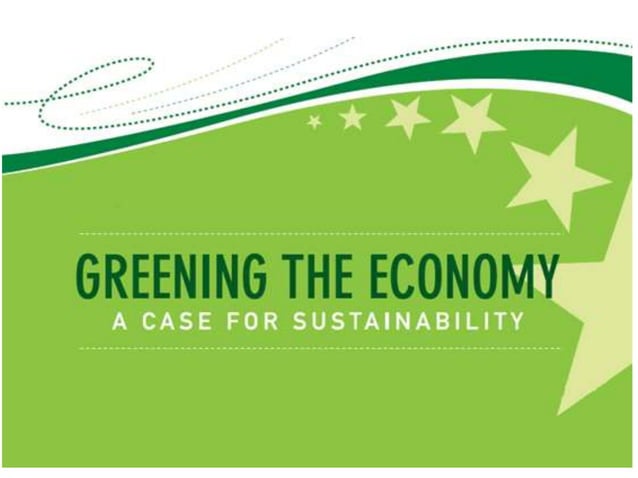 WHAT IS A GREEN ECONOMY?
• A Green Economy is one that results in increased human well-being and social equity, while significantly reducing environmental risks and ecological scarcities.
• It is an economy that results in reducing environmental risks and ecological scarcities, and that aims for sustainable development without degrading the environment
WHY A GREEN ECONOMY?
• Initiative دەستپێشخەری bon out of multiple crises and acceleratingخێراکردن  resource scarcity An economic vehicle for sustainable Development Can take advantage of new growth trajectories designed to be more socially inclusive, as well as responsive to poverty reduction and economic diversification objectives A new economic paradigm that can drive growth of income and jobs, without creating environmental risks
OPPORTUNITIESدەرفەتەکانی  OF GREENECONOMY
Can reduce poverty and inequality هەژاری و نایەکسانی کەم بکاتەوە. Inextricable link between
poverty alleviation and wise management of natural resources and ecosystems Ecosystem services provide 47% to 90% of the so-called GDP of the poor Common interest between developed and developing countries. بەرهەمی ناوخۆیی هەژاران دابین دەکەن بەرژەوەندی هاوبەش لە نێوان وڵاتانی پێشکەوتوو و وڵاتانی تازەپێگەیشتودا.

• Partnership of policymakers and business community
Crucial to prioritize spending in sectors that can simultaneously promote social, economic and environmental gains هاوبەشی داڕێژەرانی سیاسەت و کۆمەڵگەی بازرگانی زۆر گرنگە بۆ یەکەمایەتیدان بە خەرجییەکان لەو کەرتانەی کە دەتوانن لە هەمان کاتدا پێشخستنی دەستکەوتە کۆمەڵایەتی و ئابووری
GREEN JOB
• According to the United Nations Environment Program "green job is to work in agricultural, manufacturing, research and development (R&D), administrative, and service activities that contribute(s) substantially to preserving or restoring environmental quality. Specifically, but not exclusively, this includes jobs that help to protect ecosystems and biodiversity; reduce energy, materials, and water consumption through high efficiency strategies; de-carbonize the economy; and minimize or altogether avoid generation of all forms of waste and pollution.
بەپێی بەرنامەی ژینگەی نەتەوە یەکگرتووەکان "کاری سەوز بریتییە لە کارکردن لە چالاکییە کشتوکاڵییەکان، بەرهەمهێنان، توێژینەوە و پەرەپێدان (R&D)، کارگێڕی، و خزمەتگوزارییەکان کە بەشدارییەکی بەرچاو دەکەن لە پاراستن یان گەڕاندنەوەی کوالیتی ژینگە. بە تایبەتی، بەڵام نەک بە تایبەتی، ئەمە." ئەو کارانە دەگرێتەوە کە یارمەتیدەرن بۆ پاراستنی ئیکۆسیستەم و جۆراوجۆری زیندوو؛ کەمکردنەوەی وزە، کەرەستە و بەکارهێنانی ئاو لە ڕێگەی ستراتیژی کارایی بەرز؛ کەمکردنەوەی کاربۆنی ئابووری؛ و کەمکردنەوە یان بە تەواوی دوورکەوتنەوە لە دروستکردنی هەموو جۆرەکانی پاشەڕۆ و پیسبوون
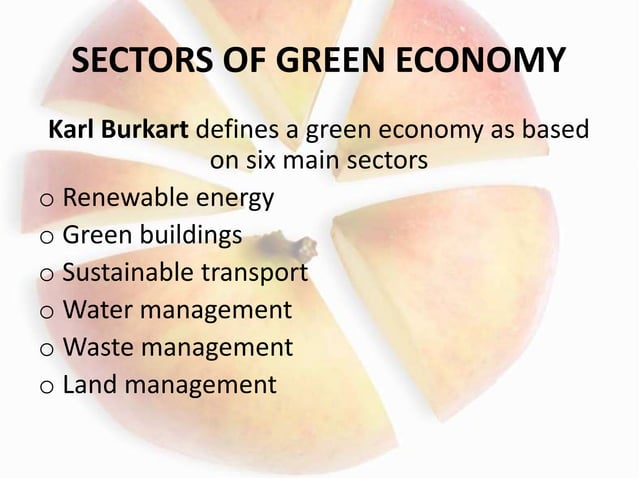 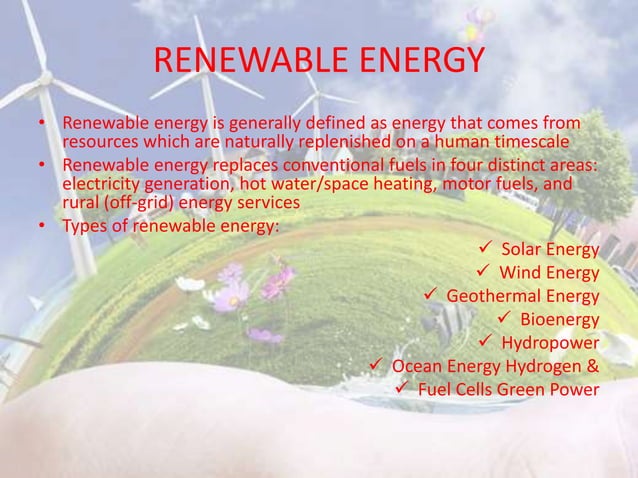 GREEEN BULDING
"Green Building" design and construction is the opportunity to use our resources more efficiently, while creating healthier and more energy-efficient homes.
Green building design involves finding the delicate balance between homebuilding and the sustainable environment.
The common objective of green buildings is to reduce the overall impact of the built environment on human health and the natural environment by:
Efficiently using energy, water, and other resources
Protecting occupant health and improving employee productivity
Reducing waste, pollution and environmental degradation.
دیزاین و بیناسازی "بینا سەوز" دەرفەتێکە بۆ بەکارهێنانی سەرچاوەکانمان بە شێوەیەکی کاراتر، لە هەمان کاتدا دروستکردنی ماڵێکی تەندروستتر و وزە بەکارهێنەرتر. دیزاینی بینای سەوز بریتییە لە دۆزینەوەی هاوسەنگی ناسک لە نێوان بیناسازی ماڵ و ژینگەی بەردەوام. ئامانجی هاوبەشی بینا سەوزەکان کەمکردنەوەی کاریگەرییە گشتییەکانی ژینگەی بیناسازییە لەسەر تەندروستی مرۆڤ و ژینگەی سروشتی بەم شێوەیە: بەکارهێنانی وزە و ئاو و سەرچاوەکانی تر بە شێوەیەکی کارا پاراستنی تەندروستی سەرنشین و باشترکردنی بەرهەمهێنانی کارمەند کەمکردنەوەی پاشەڕۆ و پیسبوون و تێکچوونی ژینگە
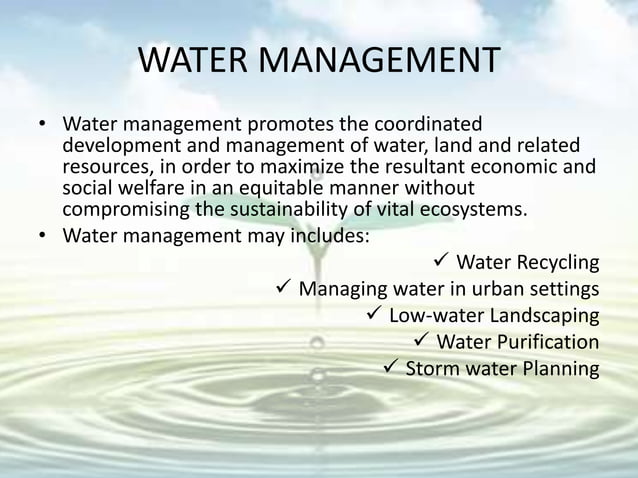 خۆشگوزەرانیWelfare:هەماهەنگی بکەنcoordinated:
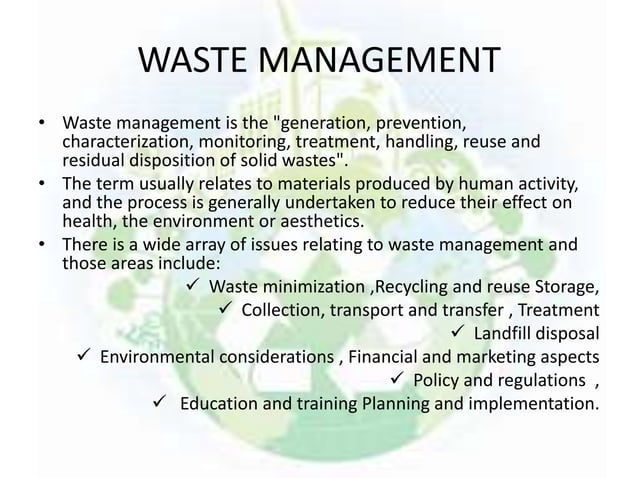 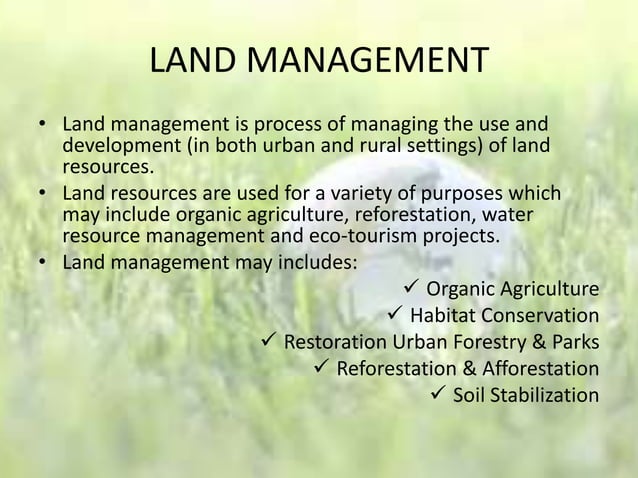 :Habitat conservationپاراستنی شوێنی نیشتەجێبوون
SOME CHALLENGES
 1.Multilateral trading system
2.Technological innovation and transfer
3.Global intellectual property
 4.Extent of private investment in the
. development of environmentally-sound technologies
1.سیستەمی بازرگانی فرەلایەنە 2.داهێنان و گواستنەوەی تەکنەلۆژیا 3.خاوەندارێتی فیکری جیهانی
 4.ڕادەی وەبەرهێنانی تایبەت لە... پەرەپێدانی تەکنەلۆژیای ژینگەیی
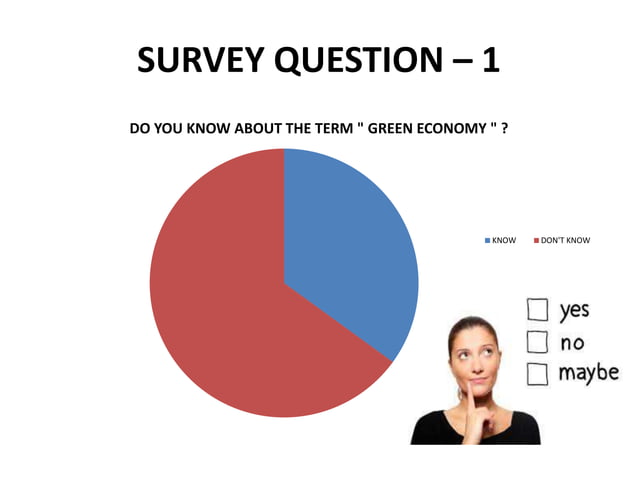 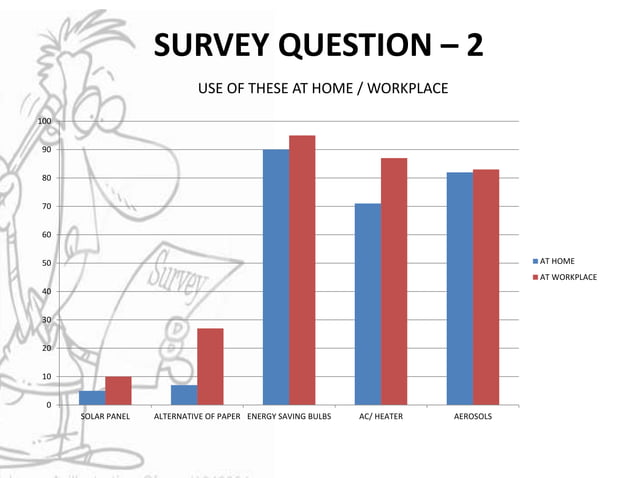 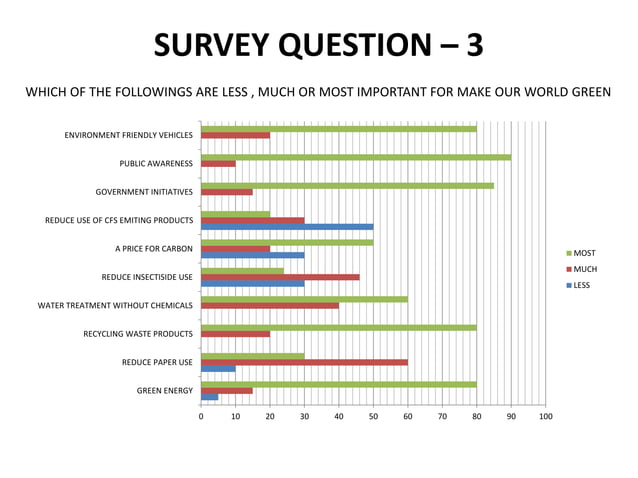 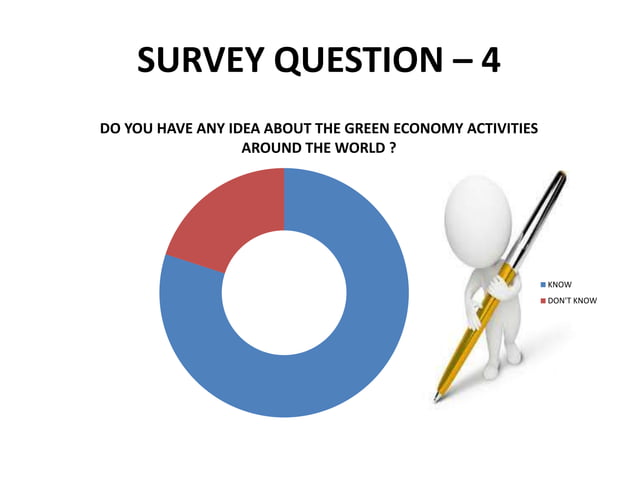 SURVEY QUESTION - 4
80% people have ideas about the followings:
*Wind mill in Europe
 *Solar panels of Bangladesh
*Use of bicycle in many countries
*Electricity production from the waste in Germany
*Olympic stadium in England, which make 
       carbon free structures
 *Fuel efficient cars in developed countries
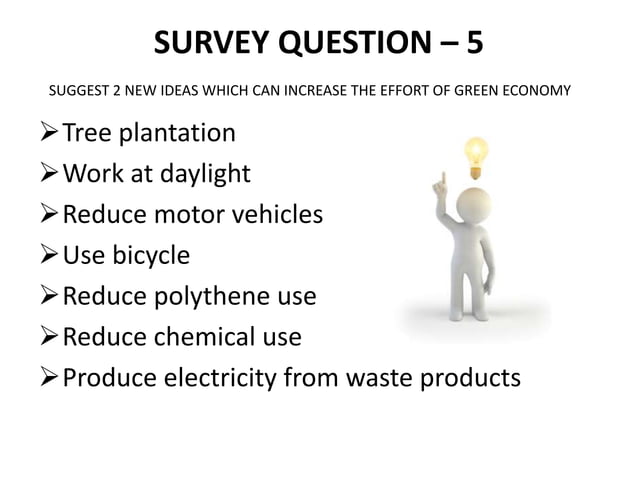 ENABLING CONDITIONS FOR A GREEN ECONOMY
Establish sound regulatory frameworks
Remove harmful subsidies (fossil fuels, fisheries)
Prioritize green investment
Utilize market mechanisms and taxation
Build capacity through training and technology transfer
Transform consumption patterns not just technology!
Use poverty alleviation/ MDG targets
Policy coherence
Private sector engagement
.Local authorities engagement
Public awareness & mobilization
Intergovernmental co-operation
ROLE OF GOVERNMENTS
1. National development plans and strategies
2. Key sectors of GE: Energy and Agriculture
3. Low-carbon systems
4. Double dividend" policies: employment and
green growth
4. Labour market adjustment: high labour mobility-
income security and national and education systems
5. Weaknesses of a "business as usual approach
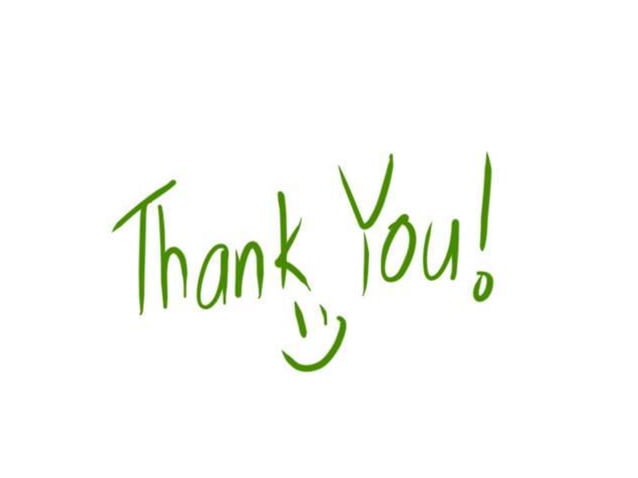